The Orchestra 
for… beginners
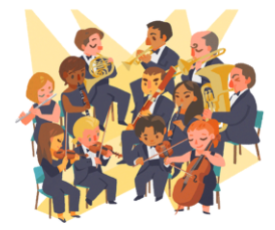 The Orchestra for… beginners
PART II
Topic: The Baroque orchestra
Worksheet II
The orchestra…
did not always have the same size and shape. It was shaped and evolved over time according to:
The expressive needs of each era.
The expressive needs of each composer
The expressive needs of the performer; the expressive needs of the performer; the possibilities offered in each period by the technology of the instruments.
Baroque period (1600-1750)
It is an architectural trend that lent the term to music and painting.
Intensely rhythmic music, complex and / with many voices.
Musical forms
Opera
Oratorio
Concerto grosso
Baroque orchestra (1600-1750)
In Baroque music, strings play the most important part. 
Baroque orchestras had from 10 to 30 players, mainly strings and harpsichord. 
Wind instruments (woodwinds and brass) were used for dialogue with the strings in the melodic parts. 
The woodwind and brass were used as melodic instruments but later they were mainly used to sustain the harmony. 
In the baroque period, the orchestra was not standardised in size. There were large differences in size, instrumentation and playing styles - and therefore orchestral soundscapes and palettes - between the various European regions. 
The 'Baroque orchestra' ranged from smaller orchestras or ensembles with one player per part, through to larger scale orchestras with many players per part.
The instruments of the Baroque period
High range: violins, flutes, oboes
Middle range: violas, trumpets, horns
Low range: cello, double bass, bassoon 
Percussion: timpani
Keyboards: harpsichord and organ
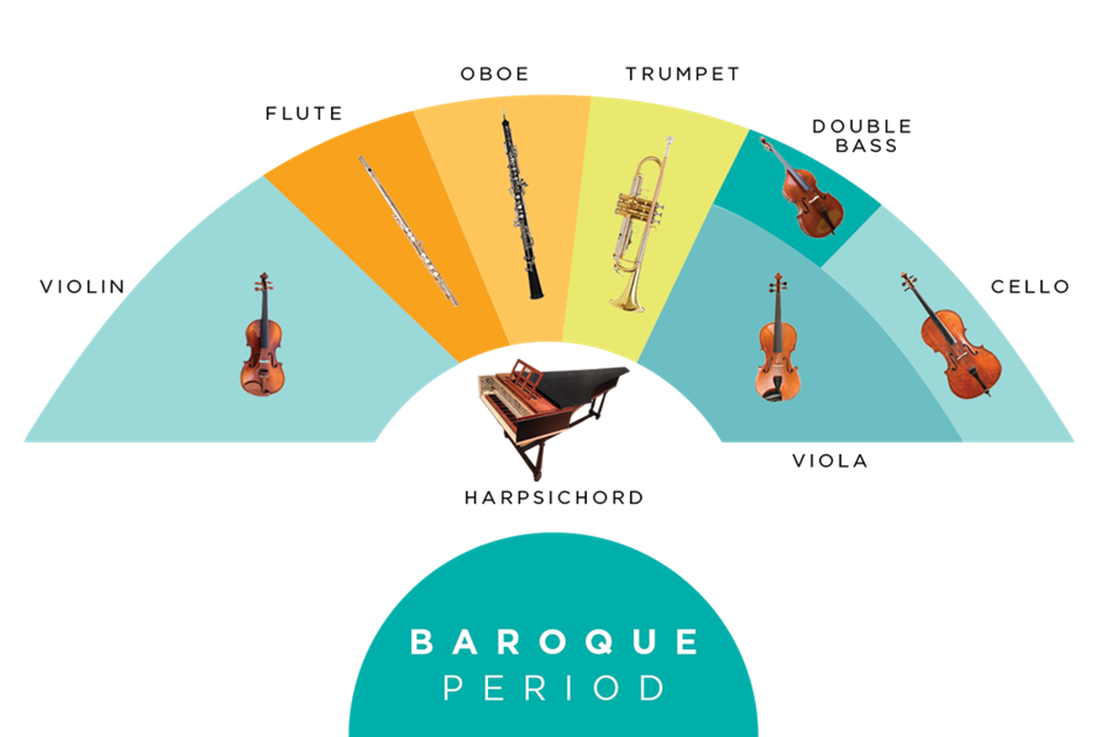 Antonio Vivaldi (1678-1741)
Italian composer and excellent violinist

He was influenced by all European music

He composed operas and concertos
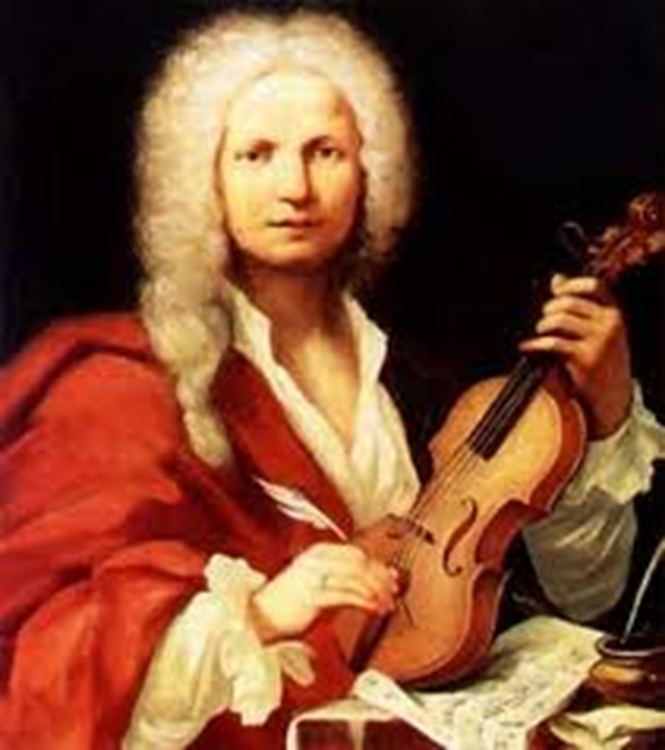 Johann Sebastian Bach (1685-1750)
German composer, organist, keyboardist and violinist

He reached the perfection of polyphony

He composed music for keyboard, organ and orchestra
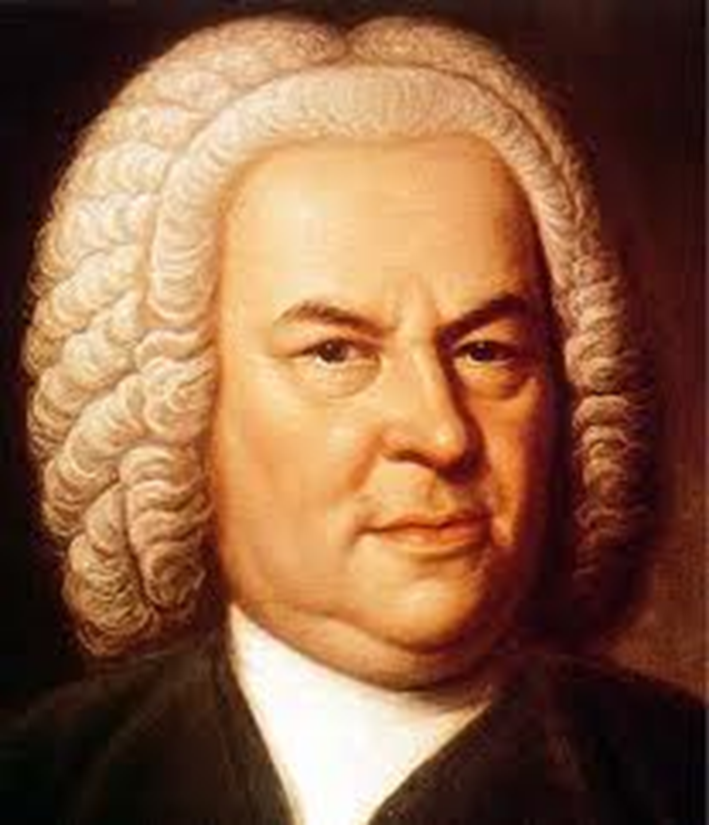 Georg Friedrich Händel (1685-1759)
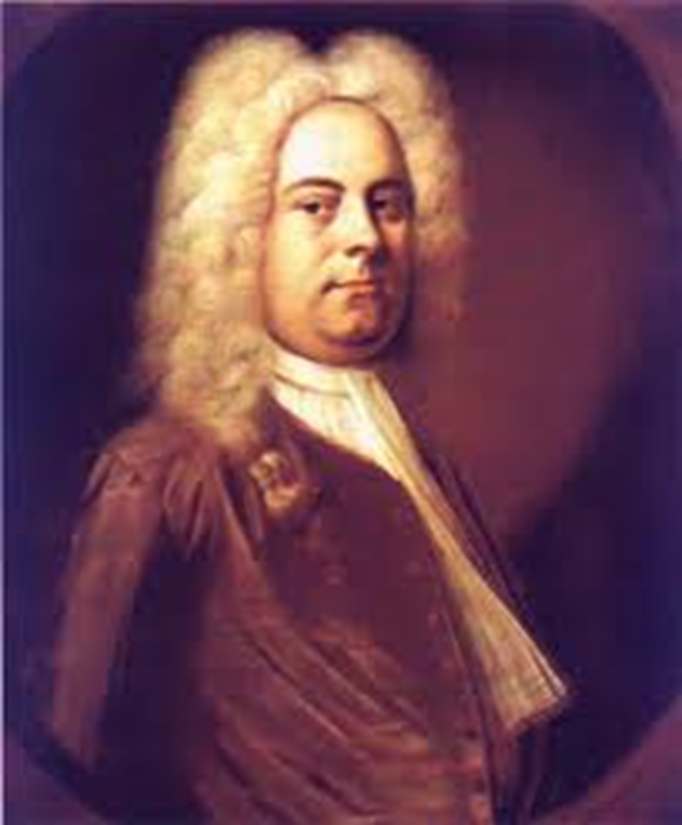 German composer who lived in England

Influenced by Italian music and German polyphony

He composed operas, oratorios and concertos